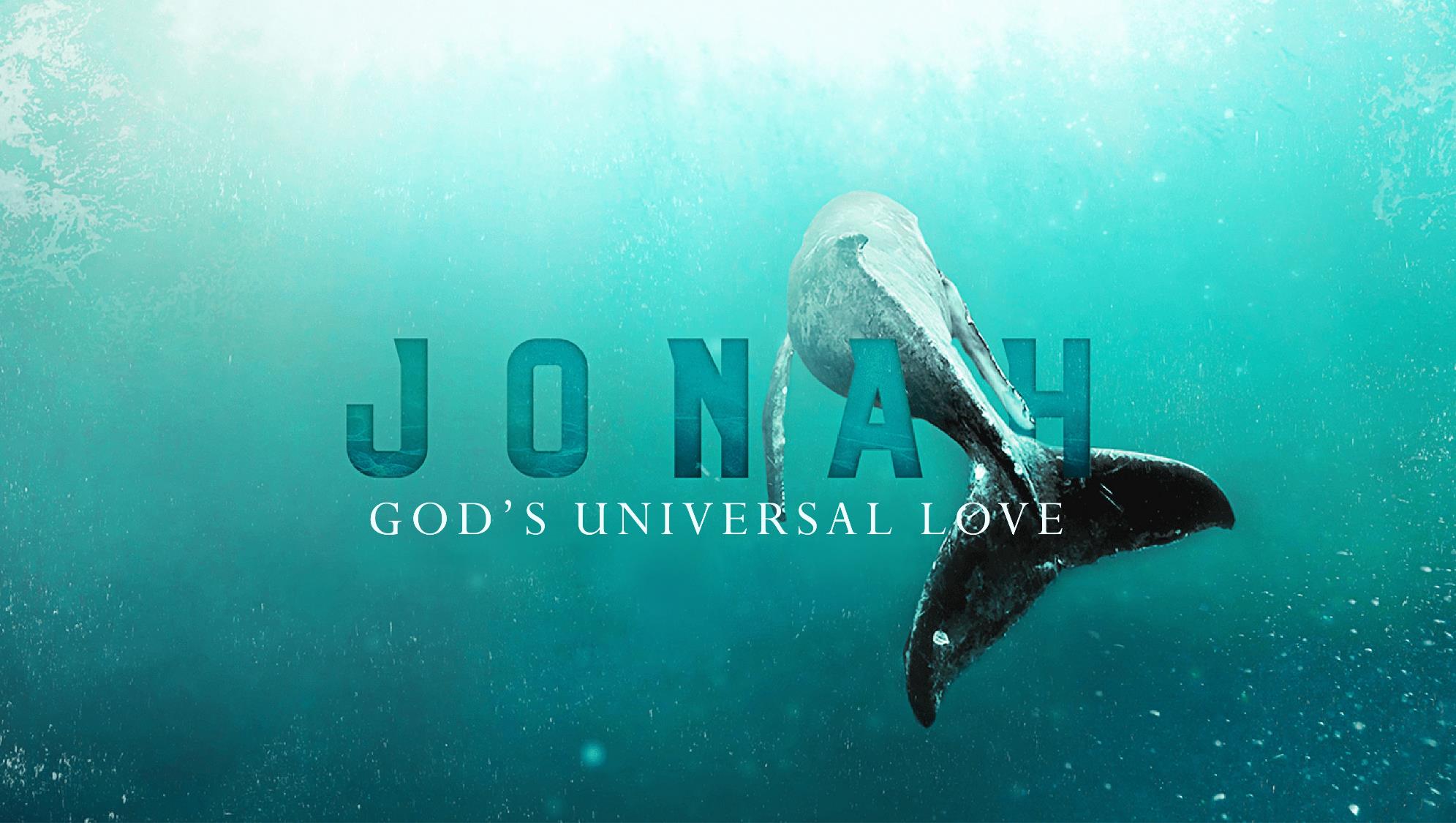 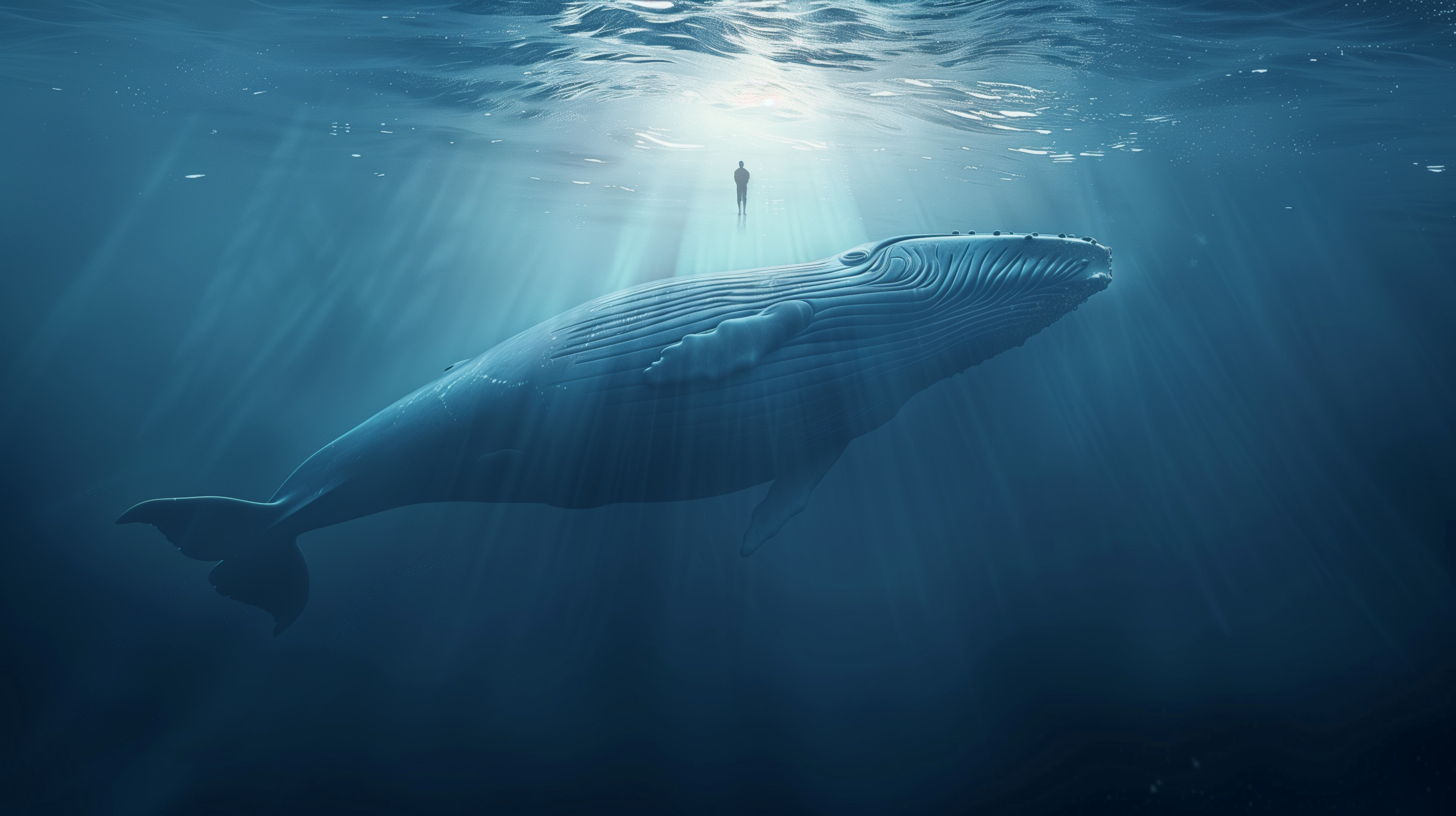 “And the LORD appointed a great fish to swallow Jonah, and Jonah was in the stomach of the fish three days and three nights.”  Jonah 1:17
Outline of Jonah
Defiance (1-2)
The running prophet (1)
The praying prophet (2)
Compliance (3-4)
The preaching prophet (3)
The pouting prophet (4)
Outline adapted from Jonah Argument, by Andrew Marshall Woods, 2007, 13.
B. The Praying Prophet (2)
The place of prayer 
Jonah’s unique location (v. 1)
The Plea for Help
Jonah’s desperate cry to God (v. 2)
From Sheol’s depth (v. 2b)
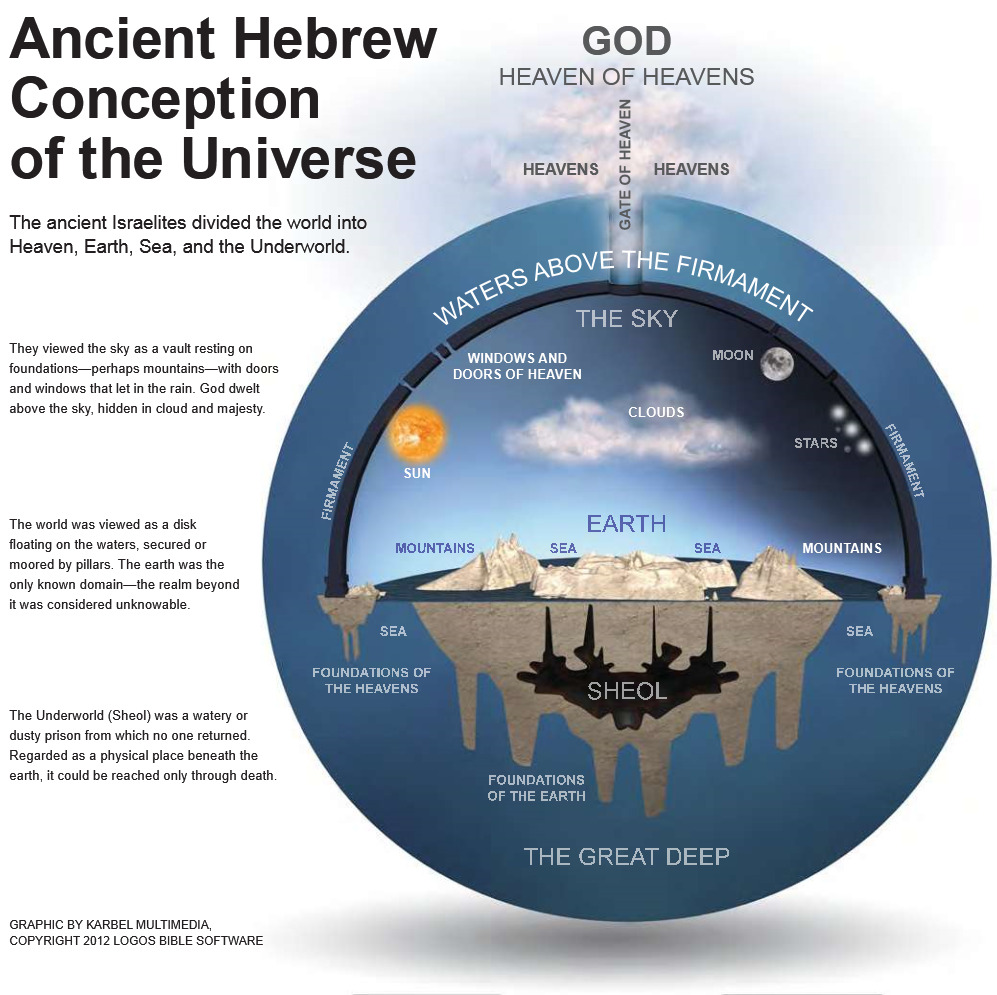 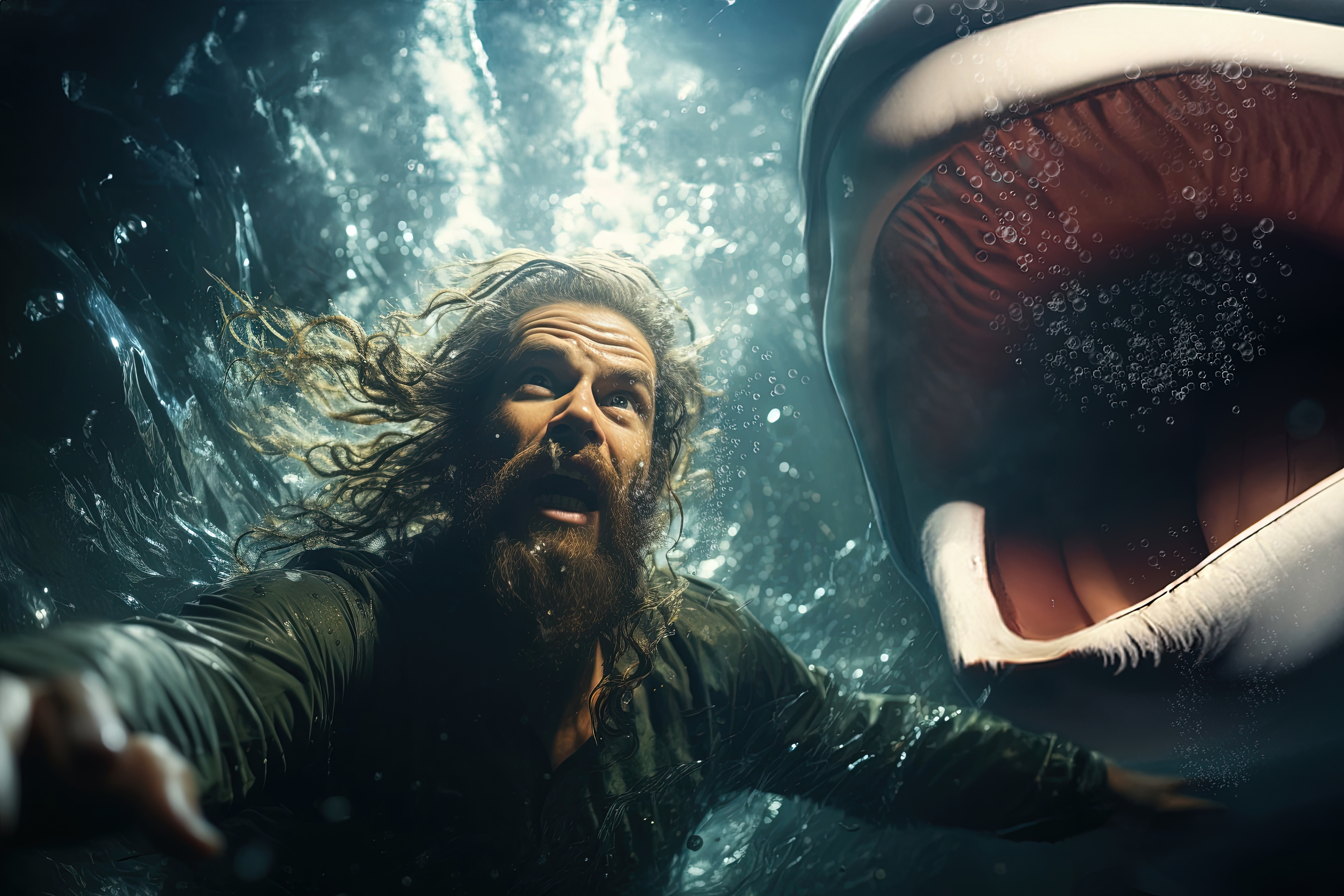 B. The Praying Prophet (2)
The Divine Hand 
a)     God’s sovereignty acknowledged (v. 3)
The Depths of Despair
Banished (v. 4)
Engulfed (v. 5)
Descended (6a)
B. The Praying Prophet (2)
A Divine Rescue (2:7)
Jonah remembers God (7a)
Jonah’s prayer answered (7b)
Jonah’s Vow of Faithfulness (2:8-9)
Rejection of Idols (8)
Jonah’s thanksgiving (9)
A Divine Response (2:10)
God’s control over nature (10a)
Jonah’s deliverance (10b)
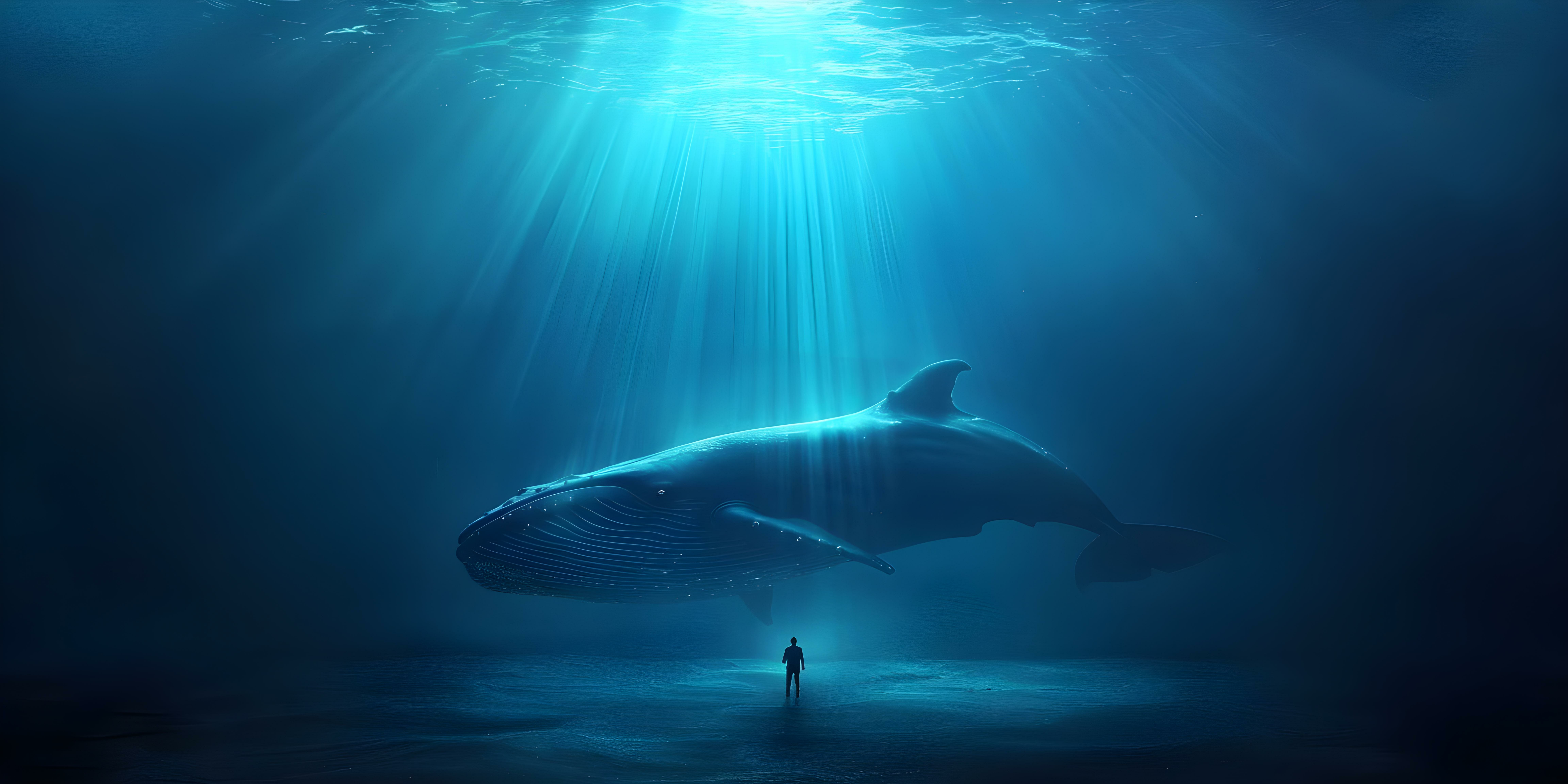 “I descended to the roots of the mountains. 
The earth with its bars was around me forever, 
But You have brought up my life from the pit, O LORD my God.”
Jonah 2:6
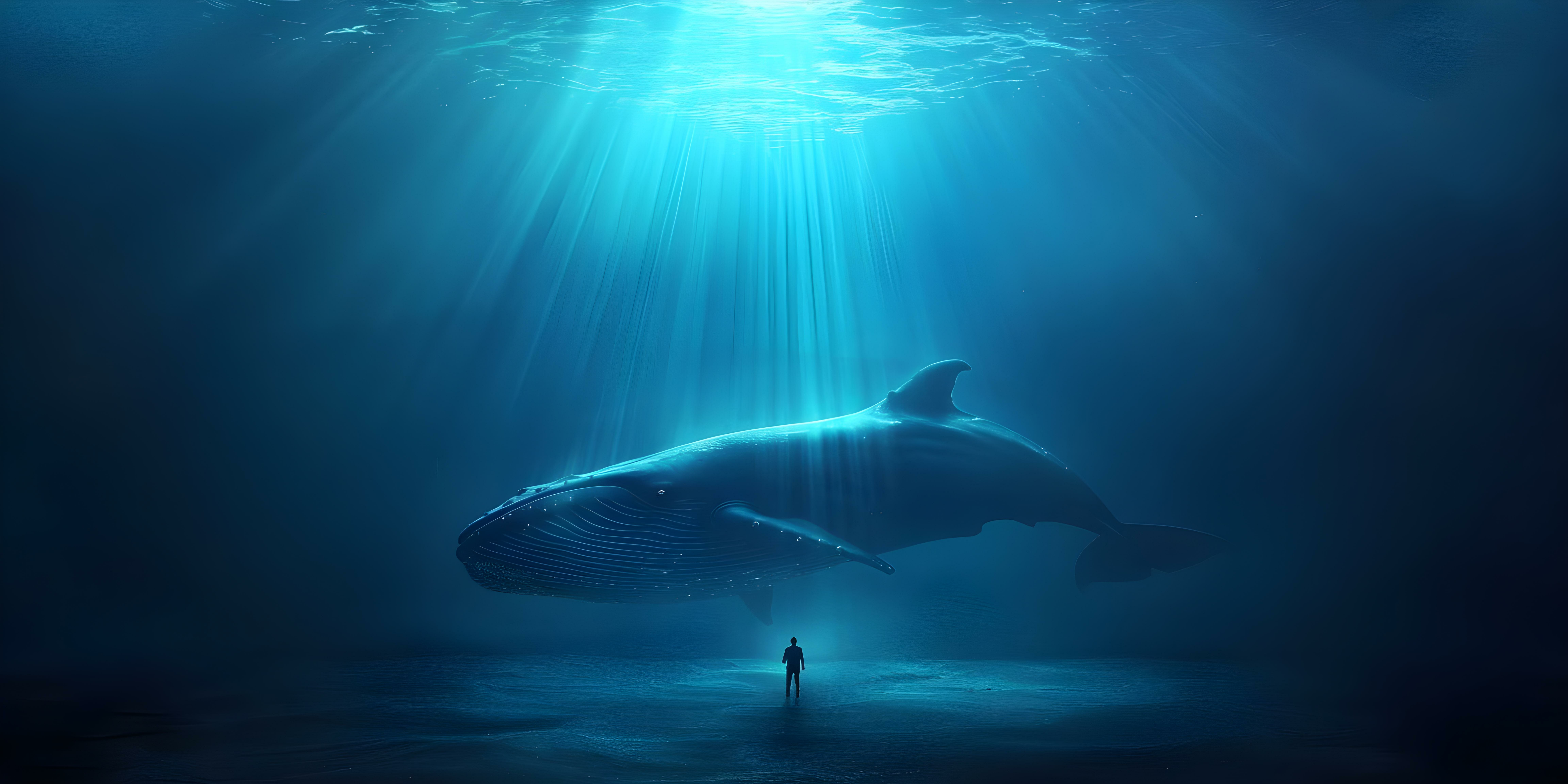 “While I was fainting away, I remembered the LORD, And my prayer came to You, Into Your holy temple.
Jonah 2:7
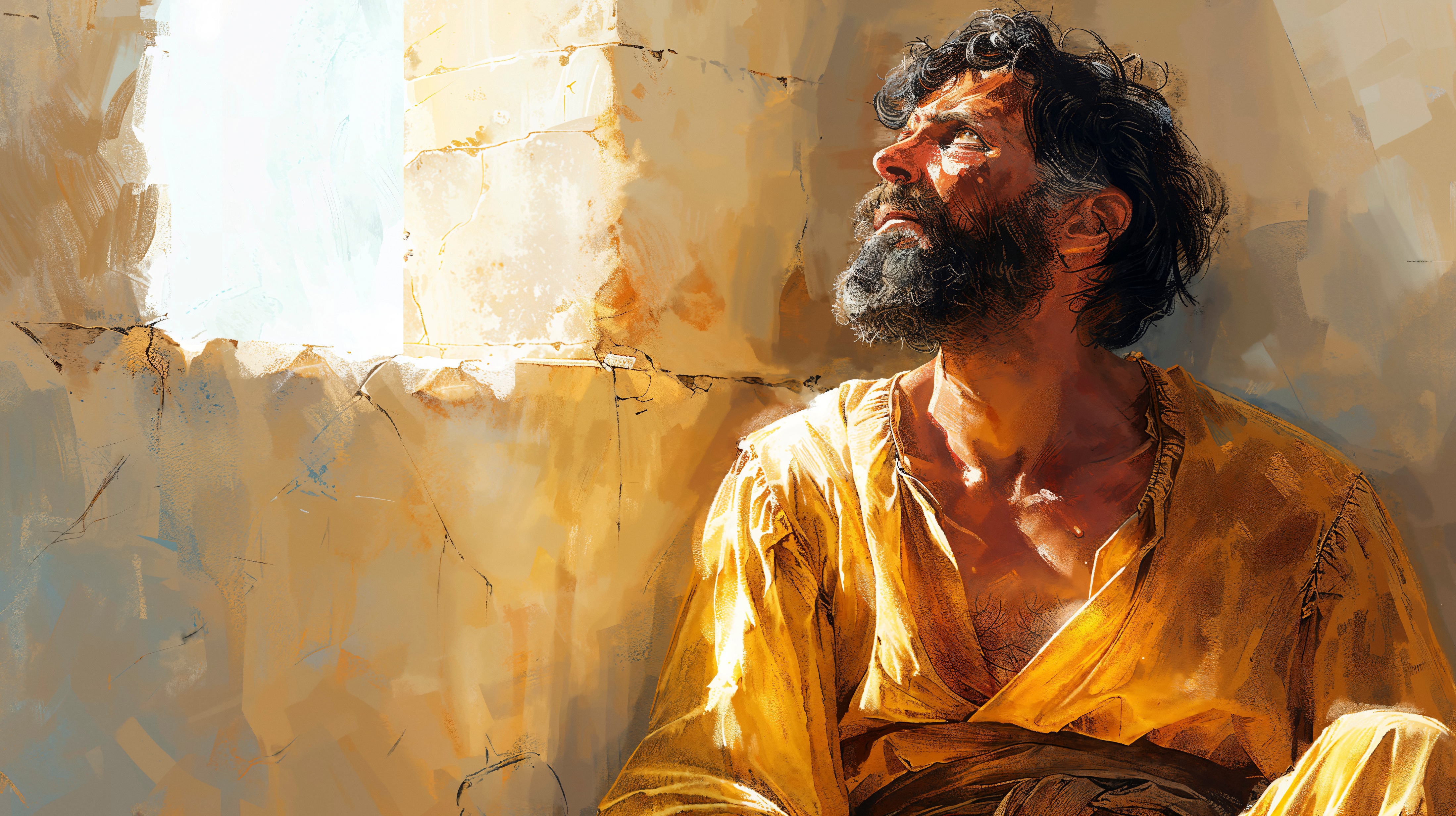 “I have fought the good fight, I have finished the course, I have kept the faith; in the future there is laid up for me the crown of righteousness, which the Lord, the righteous Judge, will award to me on that day; and not only to me, but also to all who have loved His appearing.”
2 Timothy 4:7-8
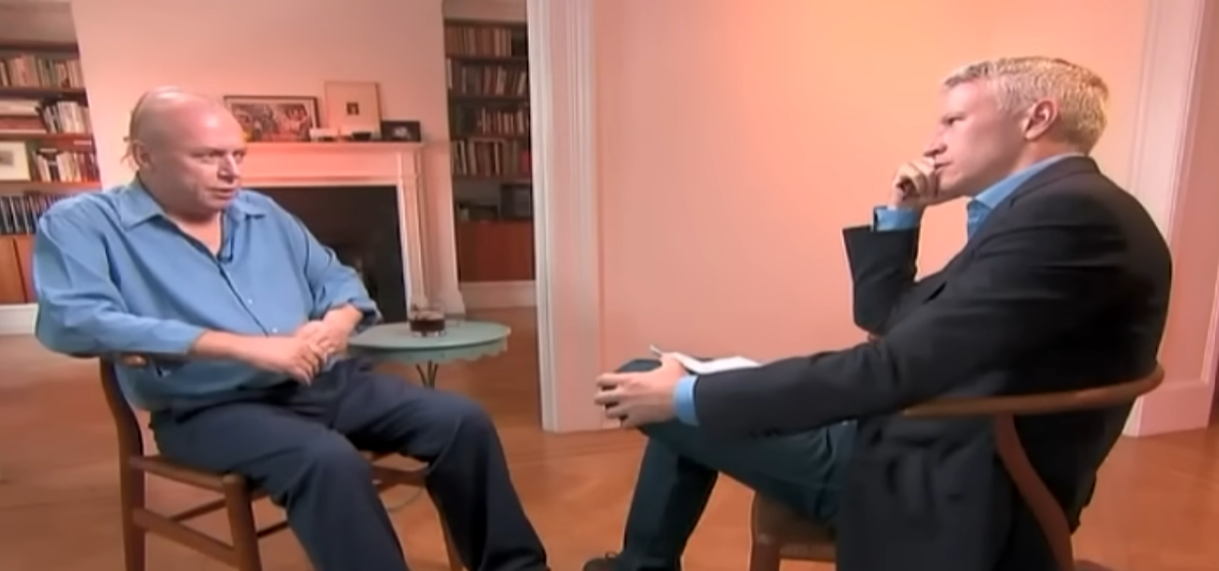 “All that (prayer) is meaningless. I don’t think that souls or bodies can change by incantation, or by anything else.”
Video Source: YouTube, Christopher Hitchens, God And Cancer., https://youtu.be/Y-JvgwPTlv4?si=Xghnm3Yy_tbAKsya.
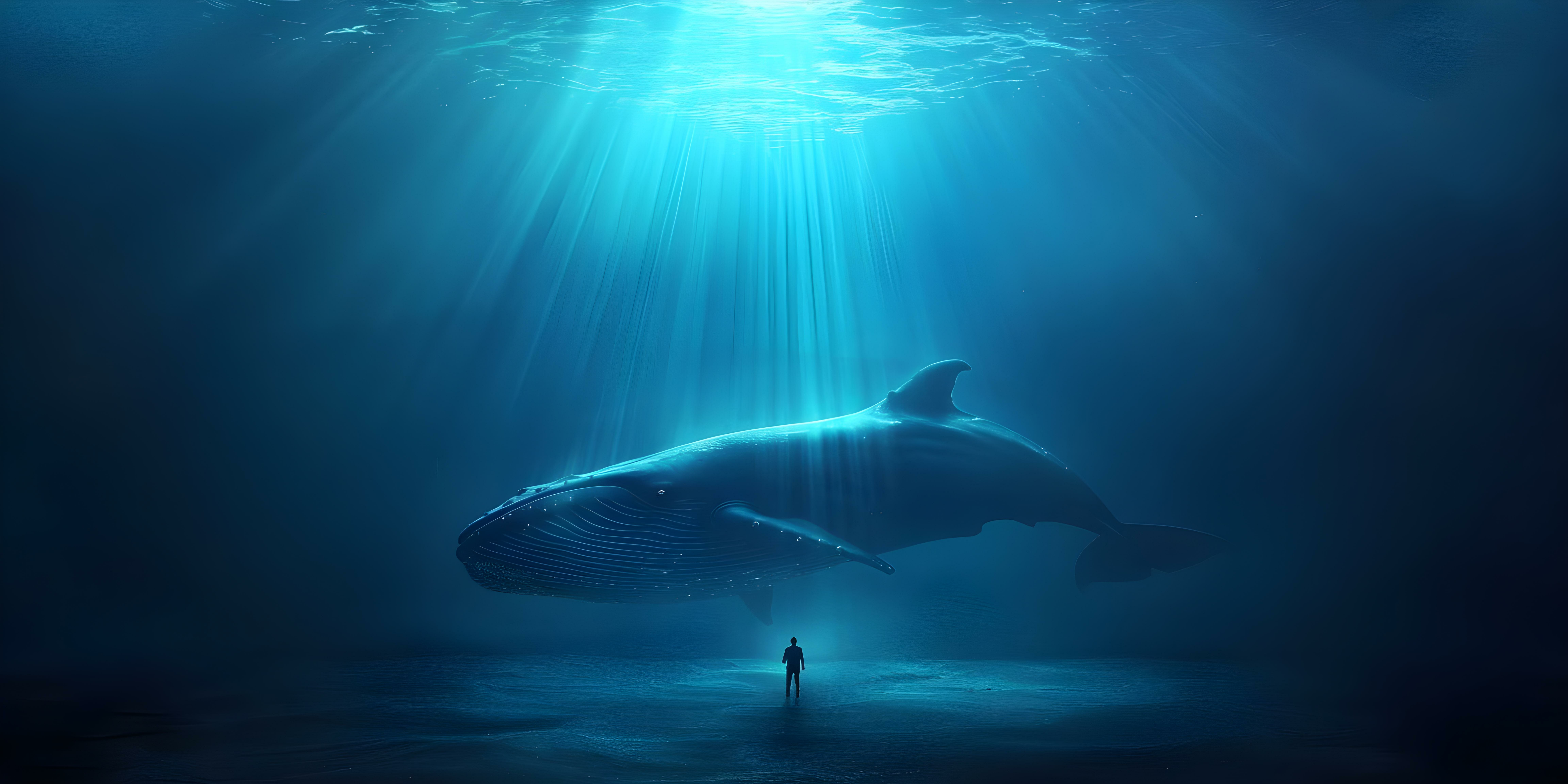 “While I was fainting away, I remembered the LORD, And my prayer came to You, Into Your holy temple.
Jonah 2:7
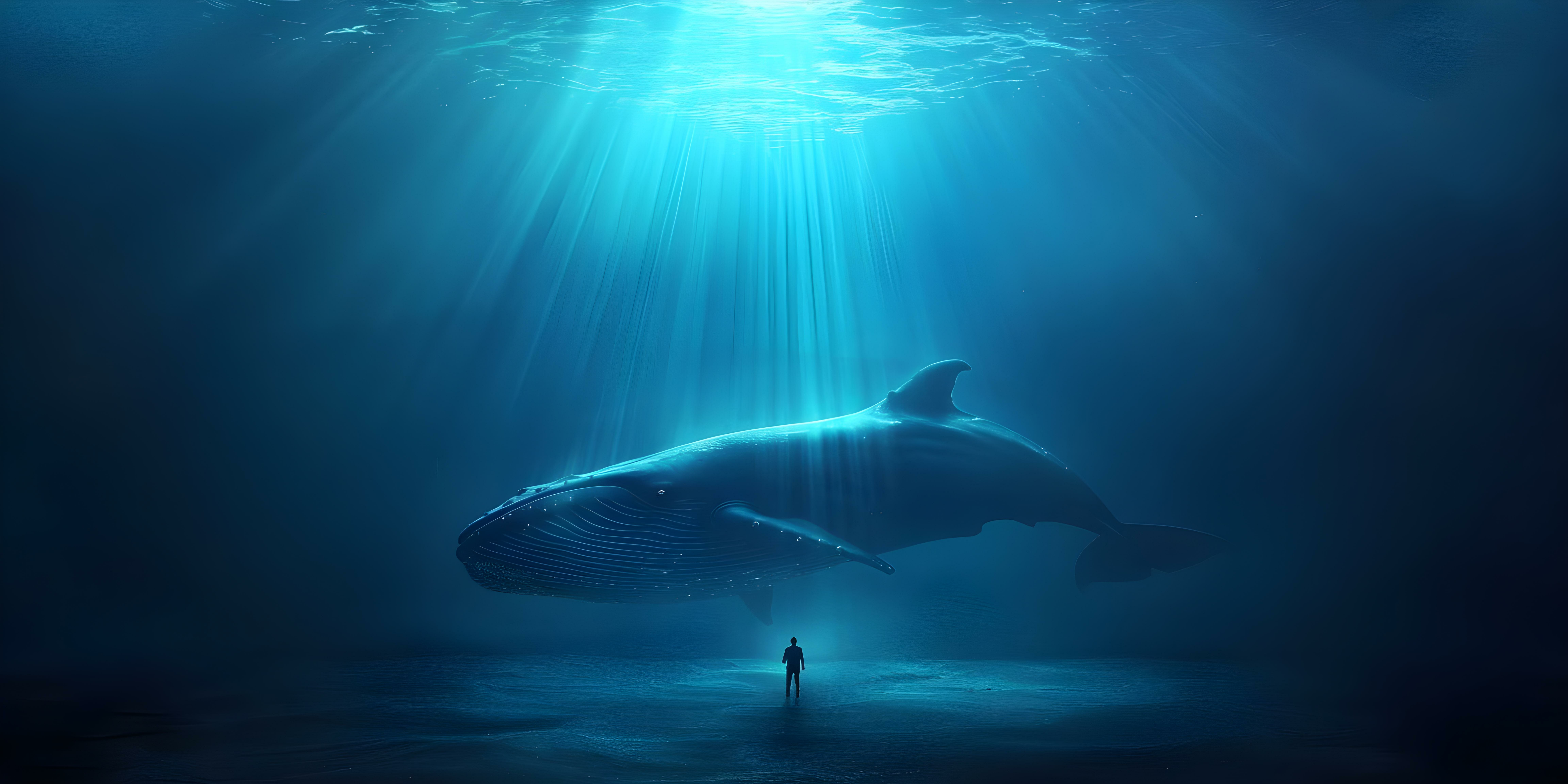 בְּנֶ֙פֶשׁ֙ – nepesh: life (sense: person or state)
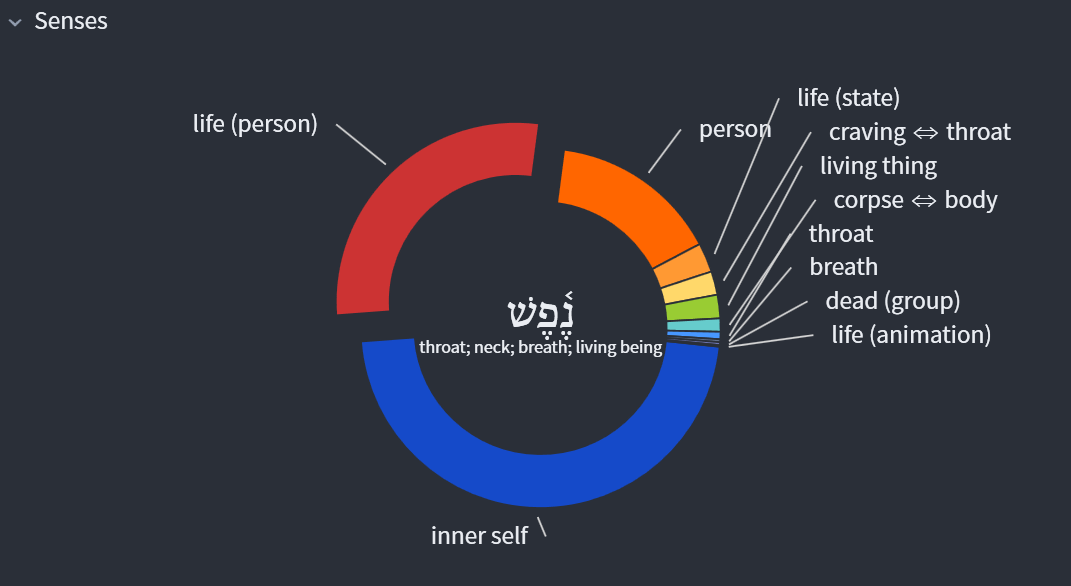 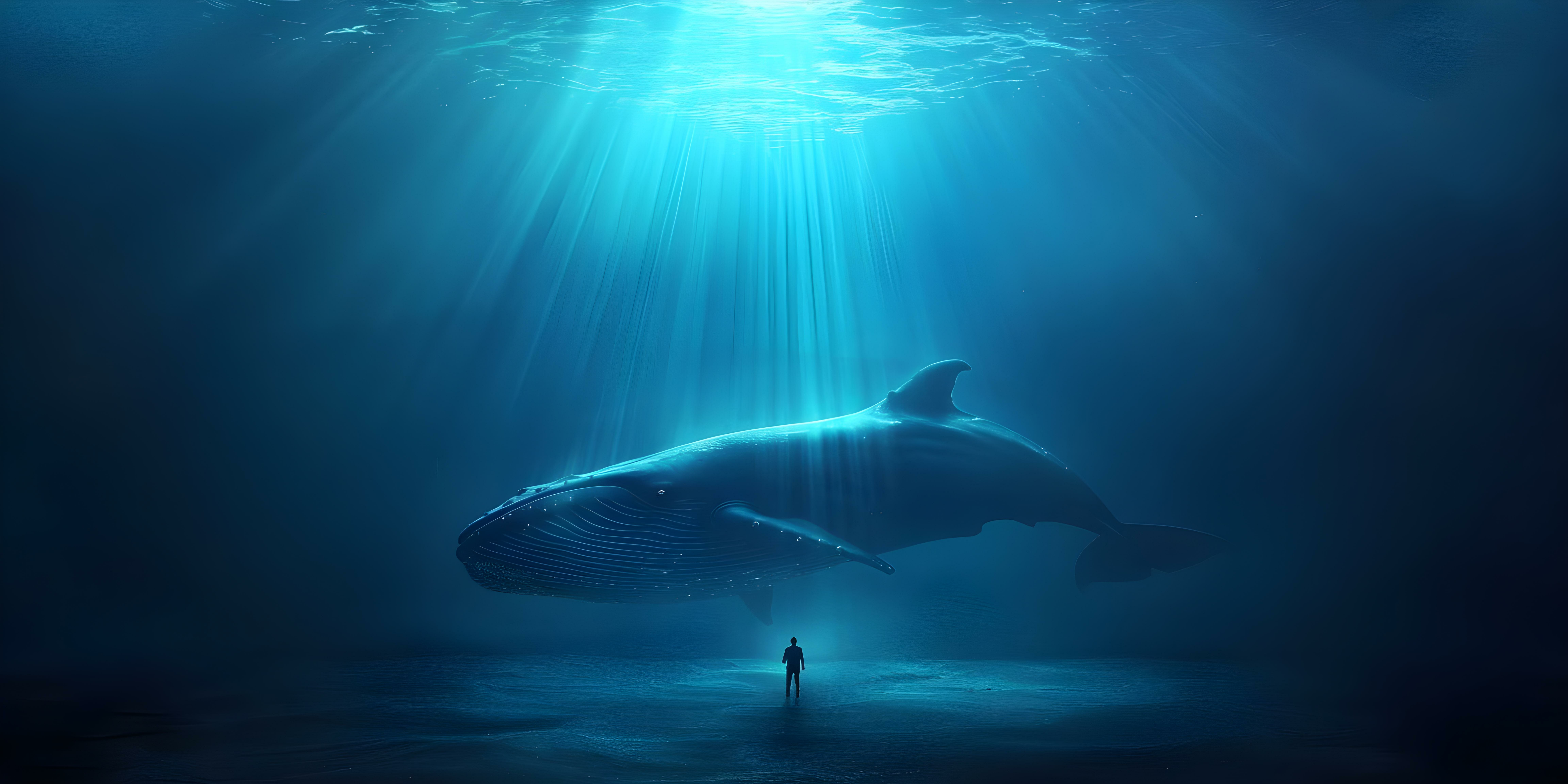 בְּנֶ֙פֶשׁ֙ – nepesh: life (sense: person or state) in Jonah
1:14 – O LORD, do not let us perish on account of this man’s life…
2:5 – Water encompassed me to the point of death. 
2:7 – While  I was fainting away, I remembered the LORD…
4:3 – Therefore now, O LORD, please take my life from me, for death is better to me than life.”
4:8 –Jonah’s head so that he became faint and begged with all his soul to die…
B. The Praying Prophet (2)
A Divine Rescue (2:7)
Jonah remembers God (7a)
Jonah’s prayer answered (7b)
Jonah’s Vow of Faithfulness (2:8-9)
Rejection of Idols (8)
Jonah’s thanksgiving (9)
A Divine Response (2:10)
God’s control over nature (10a)
Jonah’s deliverance (10b)
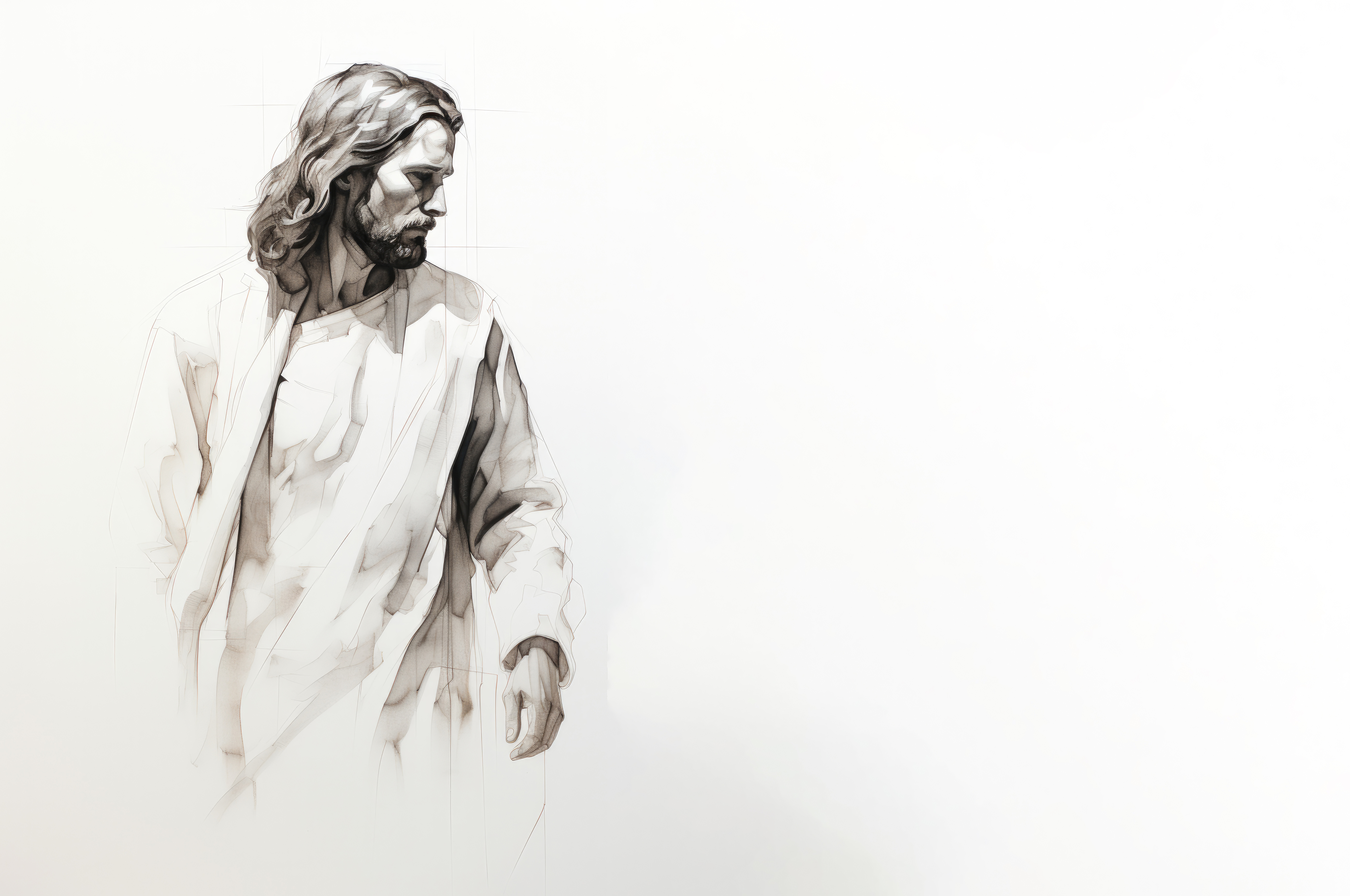 “Do not fear what you are about to suffer. Behold, the devil is about to cast some of you into prison, so that you will be tested, and you will have tribulation for ten days. Be faithful until death, and I will give you the crown of life.”
Revelation 2:10
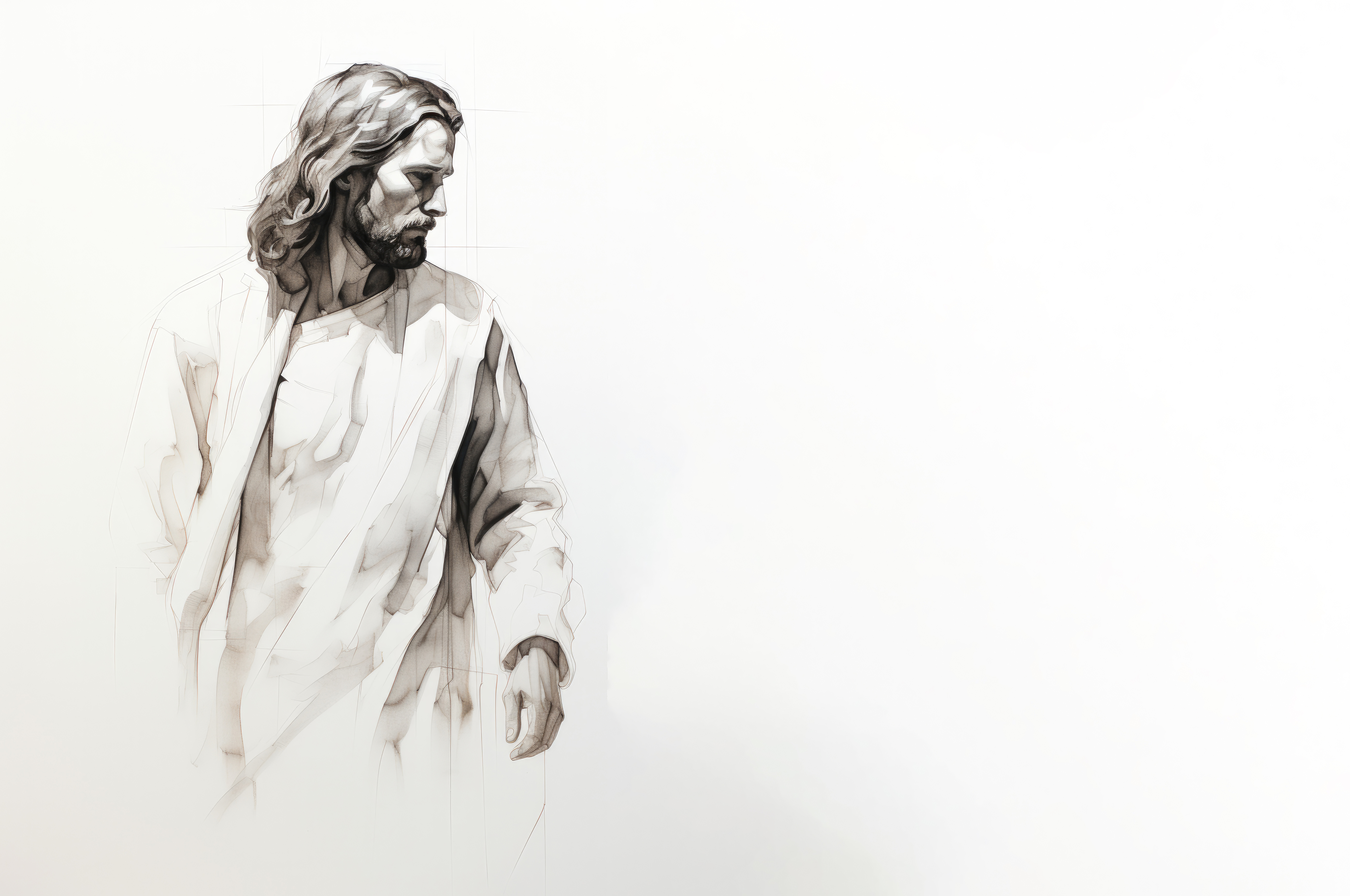 “And I heard a voice from heaven, saying, “Write, ‘Blessed are the dead who die in the Lord from now on!’ ” “Yes,” says the Spirit, “so that they may rest from their labors, for their deeds follow with them.”
Revelation 14:13
B. The Praying Prophet (2)
A Divine Rescue (2:7)
Jonah remembers God (7a)
Jonah’s prayer answered (7b)
Jonah’s Vow of Faithfulness (2:8-9)
Rejection of Idols (8)
Jonah’s thanksgiving (9)
A Divine Response (2:10)
God’s control over nature (10a)
Jonah’s deliverance (10b)
a. Those who regard idols (2:8)
Who was Jonah referring to?
Sailors?
The Ninevites?
Israel?
A. Fruchtenbaum on Jonah 2:8-9
The Messianic Bible Study Collection, vol. 79 (Tustin, CA: Ariel Ministries, 1983), 13.
The prayer of Jonah ended with his commitment. In verse 8, the expression lying vanities refers to false gods or idols. Those who worship false gods and false idols are said to forsake their own mercy. This happens to be the status of Nineveh, a city that was totally given over to idolatry.

Then, in verse 9, Jonah made his vow. First, “I will sacrifice unto you with the voice of thanksgiving,” a thanksgiving that Jonah’s prayer was answered and that he was resurrected. Secondly, Jonah states: I will pay that which I have vowed. His vow was to go to Nineveh and fulfill his commission
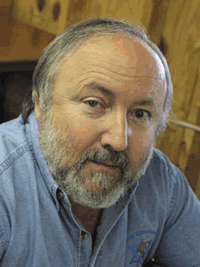 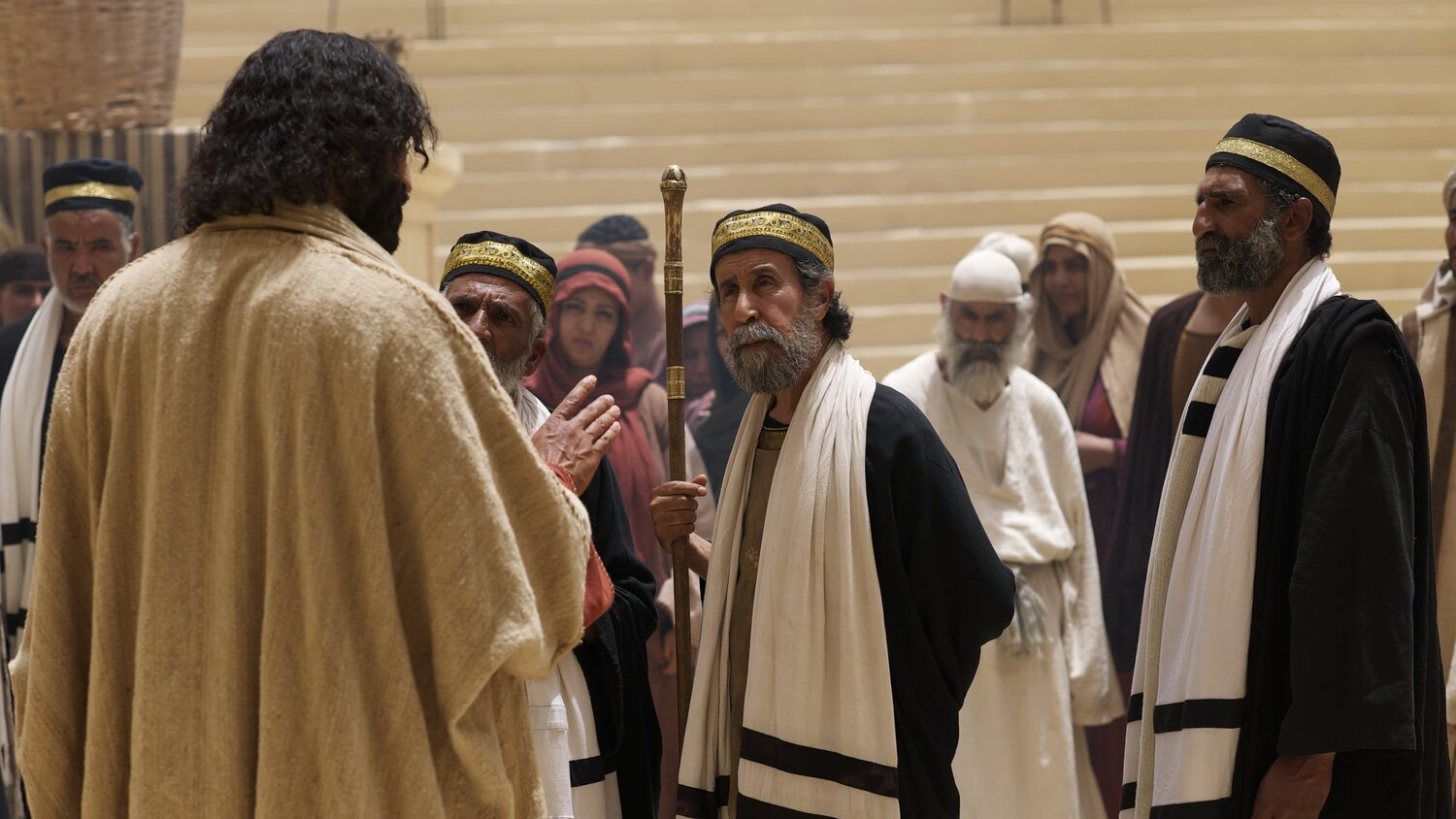 Matthew 12:39-41
39 “But He answered and said to them, ‘An evil and adulterous generation craves for a sign; and yet no sign will be given to it but the sign of Jonah the prophet; 40 for just as JONAH WAS THREE DAYS AND THREE NIGHTS IN THE BELLY OF THE SEA MONSTER, so will the Son of Man be three days and three nights in the heart of the earth. 41 The men of Nineveh will stand up with this generation at the judgment and will condemn it because they repented at the preaching of Jonah; and behold, something greater than Jonah is here.’”
JONAH: AN INTRODUCTION, PART 3
Who wrote it?  Jonah
When was it written?  770-750 BC
Who was it written to?  Israel
Historicity of the book?  Fact!
Genre of the book? Historical Narrative
What is it all about? (Message) To showcase God’s universal love and plan of redemption which extends beyond Israel to include all nations
INTRODUCTORY MATTERS OF JONAH
Why was it written? (Purpose) Expose Israel’s ethnocentrism and encourage national repentance
What’s in it? (Survey) Defiance (1-2) Compliance (3-4)
Christ in Jonah? Yes, through Messianic typology
What makes this book unique?
Structure/outline of the book?
Chart adapted from John H. Walton, Chronological and Background Charts of the Old Testament (Grand Rapids, MI: Zondervan Academic, 2019), 31.
God’s charges against Israel via Amos
2:6 – Selling the righteous/needy into slavery
2:7; 5:11-12 – Oppressing the poor
2:7 – Sexual Immorality
2:8 – Exploiting debtors and abusing pledges
2:12; 5:11 – silencing prophets & corrupting Nazirites
4:4-5; 5:21-23 – Religious hypocrisy
5:26; 8:14 – Idolatry and worship of false gods
3:10; 4:1; 6:1, 3-6 – Greedy, false security, self-indulgent, complacent
5:7, 10, 12 – Perverted justice, excessive rent & taxation 
3:10 – Violence & Robbery
2:10-11; 4:6-11 – Ignoring God’s past deliverance and warnings
B. The Praying Prophet (2)
A Divine Rescue (2:7)
Jonah remembers God (7a)
Jonah’s prayer answered (7b)
Jonah’s Vow of Faithfulness (2:8-9)
Rejection of Idols (8)
Jonah’s thanksgiving (9)
A Divine Response (2:10)
God’s control over nature (10a)
Jonah’s deliverance (10b)
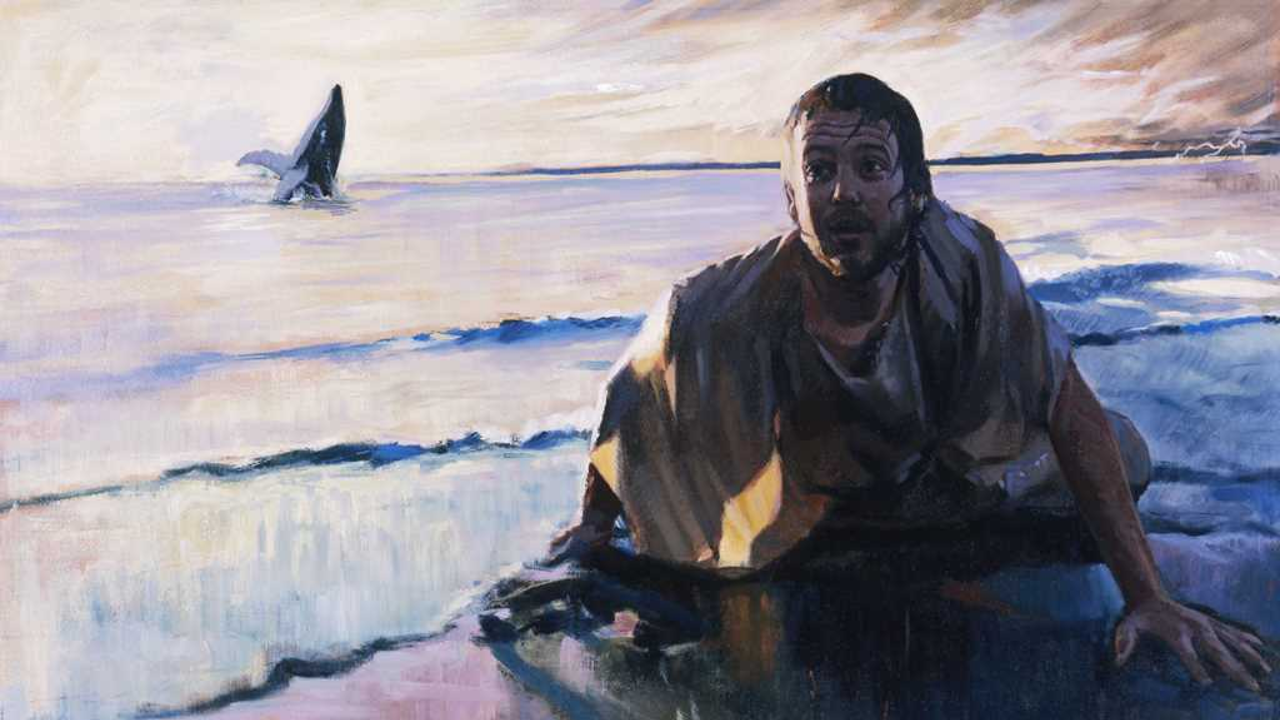 “Then the LORD commanded the fish, and it vomited Jonah up onto the dry land.”
Jonah 2:10
B. The Praying Prophet (2)
A Divine Rescue (2:7)
Jonah remembers God (7a)
Jonah’s prayer answered (7b)
Jonah’s Vow of Faithfulness (2:8-9)
Rejection of Idols (8)
Jonah’s thanksgiving (9)
A Divine Response (2:10)
God’s control over nature (10a)
Jonah’s deliverance (10b)
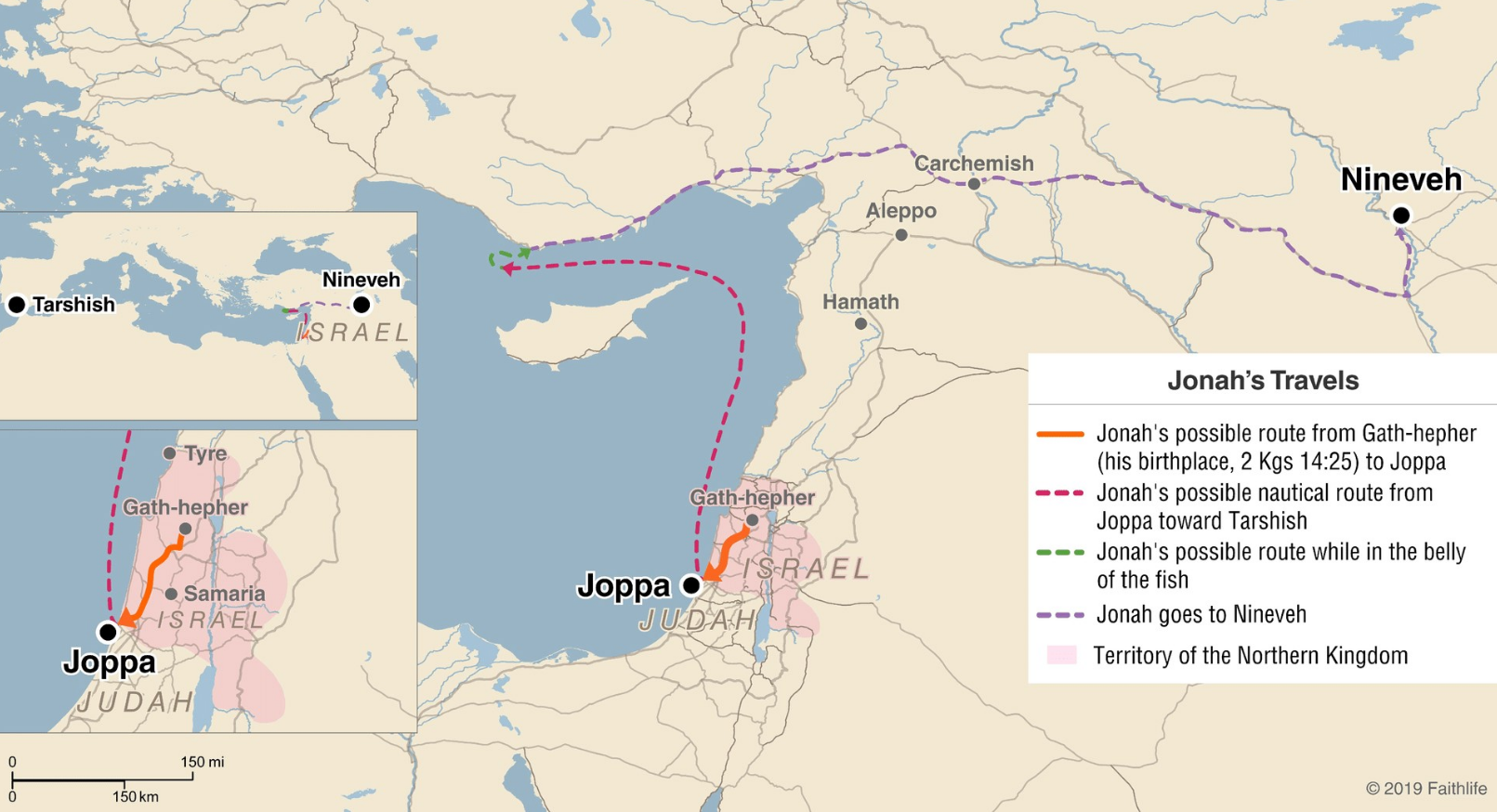 Conclusion
B. The Praying Prophet (2)
A Divine Rescue (2:7)
Jonah remembers God (7a)
Jonah’s prayer answered (7b)
Jonah’s Vow of Faithfulness (2:8-9)
Rejection of Idols (8)
Jonah’s thanksgiving (9)
A Divine Response (2:10)
God’s control over nature (10a)
Jonah’s deliverance (10b)
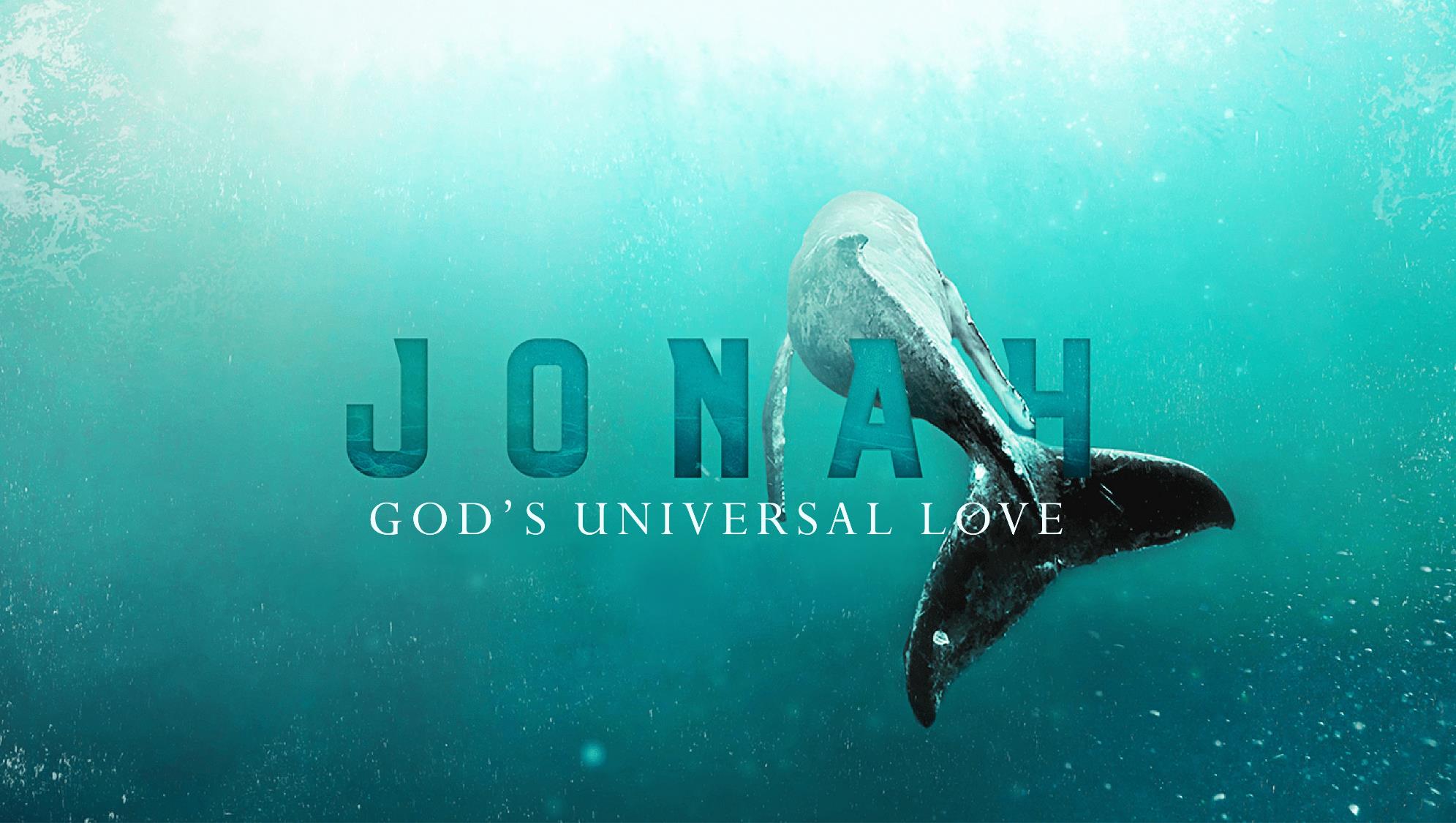